Сказка о царе КизиФе
Царь КизиФ
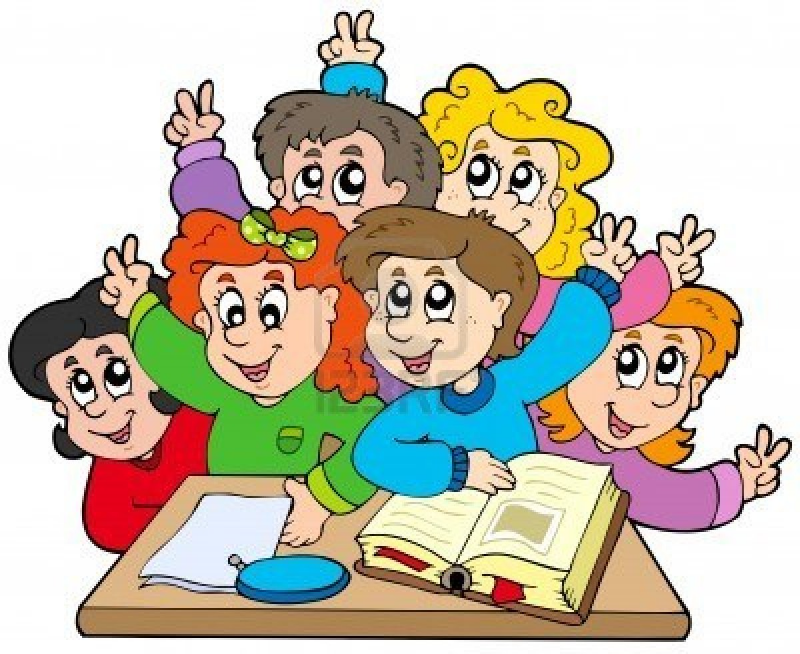 Вставить формулу скорость света
звезды
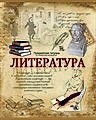 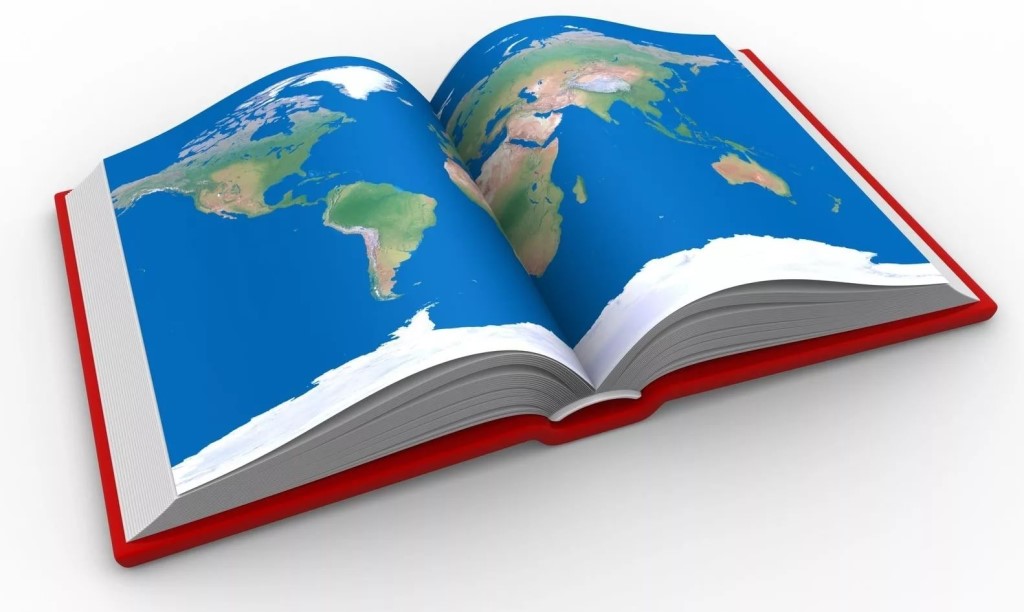 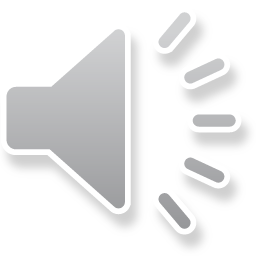 2+2=4
Х+у=4
V=const,
при F=0
F= m g
F=-F
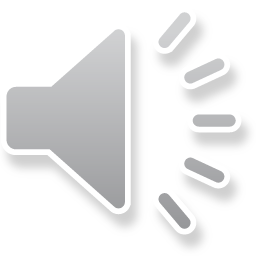 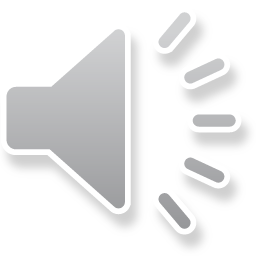 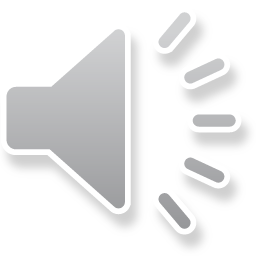 5 класс
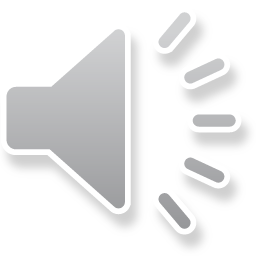 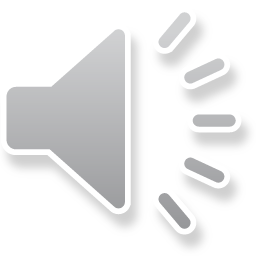 Дети учите
 физику 
и математику